1/10/2025
Sample Footer Text
1
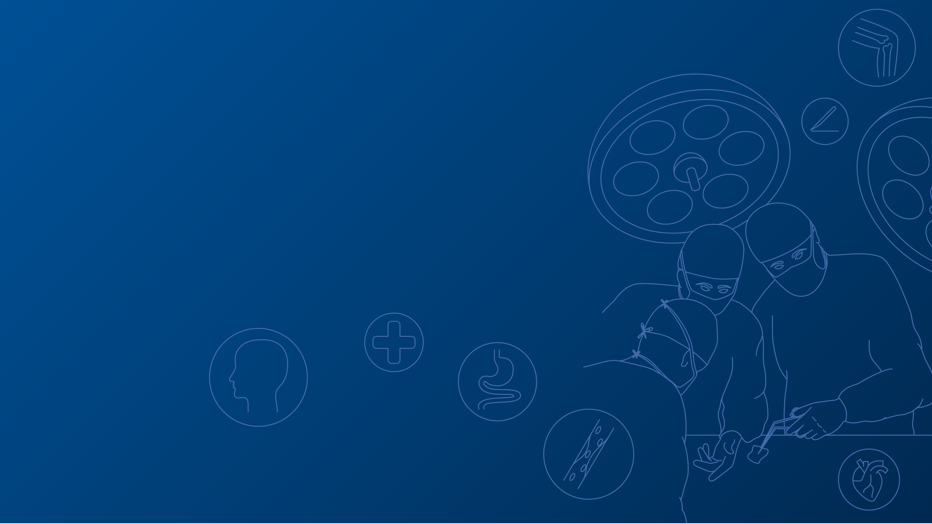 2